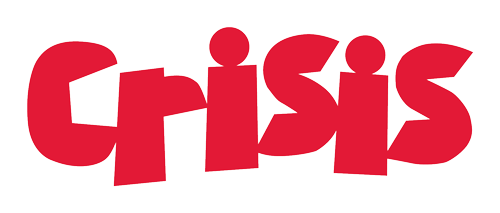 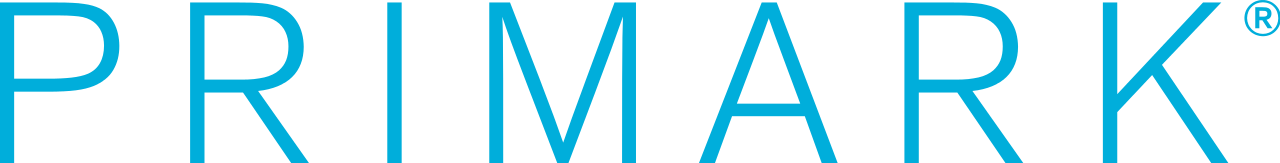 Primark x Crisis Brand Strategy
Ben Mullins
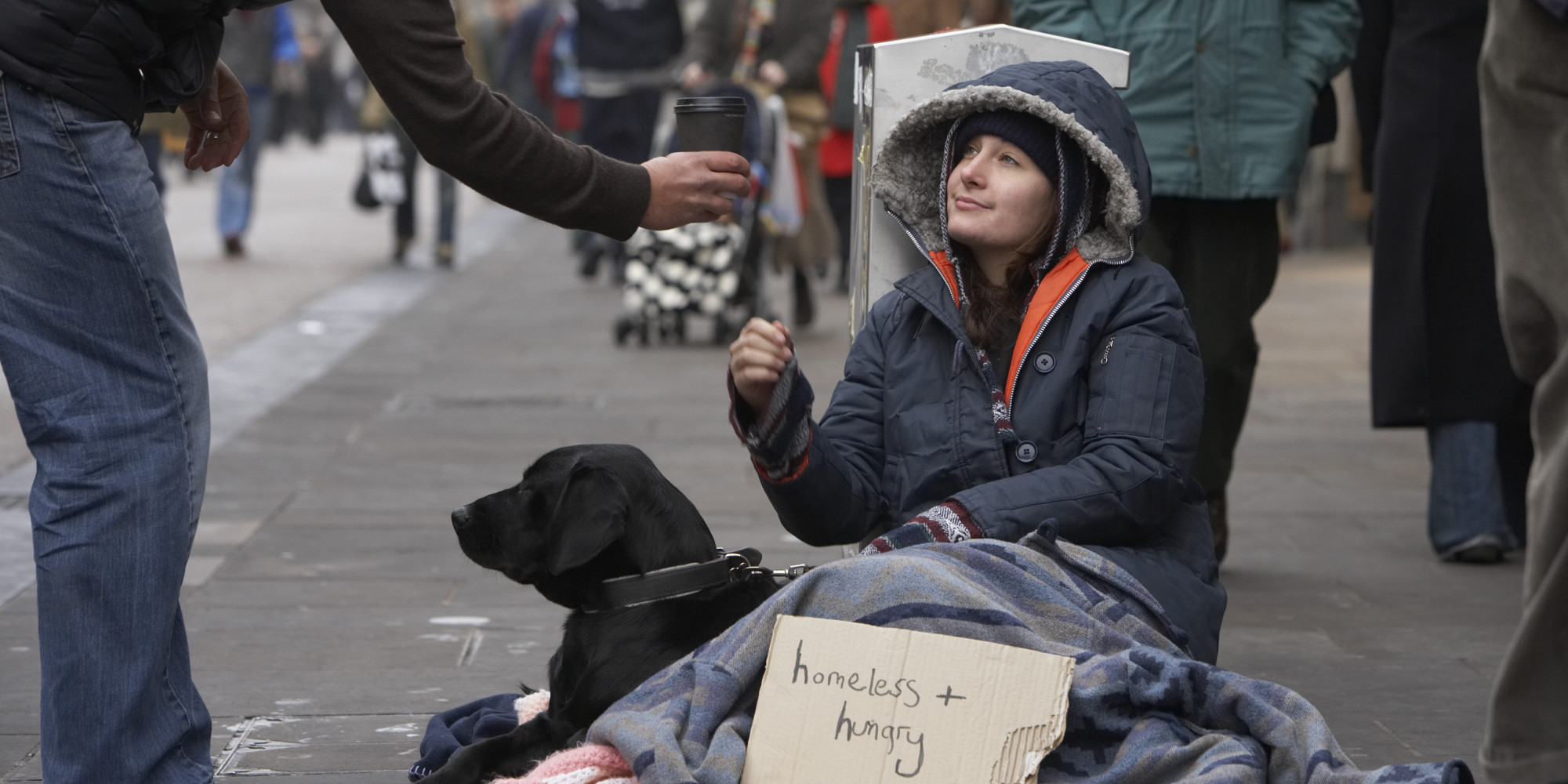 The Idea Behind the Campaign
Primark is an easily accessible fashion brand with prices typically below most other fashion brands.
As of December 2019, around 280,000 people were homeless in England. 
The idea is that Primark, as a brand which is accessible to lower income families/ individuals, might be interested in providing support to a community in need of financial aid.
Crisis is a charity that works directly with homeless people to provide things such as food.
What Actions would this Campaign Take?
A new line of clothing, designed by volunteer artists (which we would reach out to) would be introduced in store.
On this line of clothing, it will be advertised VERY CLEARLY that 50% (or an alternate percentage agreed upon by Primark head office) will be given directly to Crisis homeless charity.
Additionally, the price for reusable bags from Primark would be split between Crisis and environment charities (which money for these already goes to in many cases).
Additionally, volunteering schemes will be offered to staff members at Primark (through Crisis).
Next, Primark would host events for customers where a certain percentage of profits would go to Crisis
The Campaign Strategies
This campaign could consist of multiple approaches such as:
Using Primark’s paper bags to write messages about how you can help the homeless/ statistics on homelessness in the UK to raise awareness in a subtle and non-intrusive way.
Using posters on the windows to Primark’s stores. Primark often doesn’t advertise outside of their own stores, and so this would align with pre-established promotional techniques used by the store.
Alternatively, the fact that Primark don’t publicly advertise themselves often could create publicity as they are ‘breaking the norm’ specifically to counter homelessness.  One way this could be achieved is by moving posters to other areas such as hiring billboards, using community bulletin boards, or other areas around populated towns.
A mockup of a poster design.
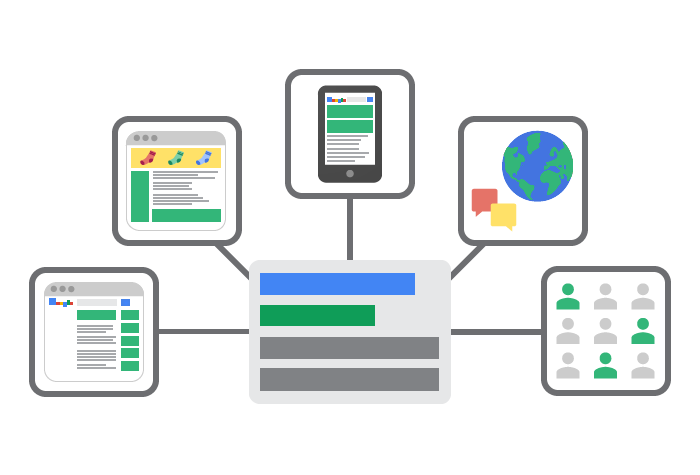 Online Strategy
Both Primark and Crisis have websites which could display electronic versions of posters used in this campaign.
Additionally, Primark has social media accounts (such as on Twitter) which could be utilized in order to share this campaign to an online audience. 
The pinned tweet feature on Twitter could be used to prioritize this campaign above the rest of Primark’s recent tweets, thus making it something that followers ALWAYS see when they look at Primark’s twitter account.
How this benefits everyone involved:
Primark
Crisis
Good publicity for caring about a relevant social issue.
Potential extra revenue.
The opportunity to create a brand image which in turn would create brand loyalty and trust with customers.
A chance to engage with lower income groups (a key group in Primark’s market).
Extra publicity for Crisis’ goals via a large company.
Revenue for the charity to use for their goals.
Overall brings the charity another step closer to achieving their goals with funding for homeless people.